Understanding Behavioral Economics to be Better Actuaries
Brian Hartman, PhD, ASA
2
Source
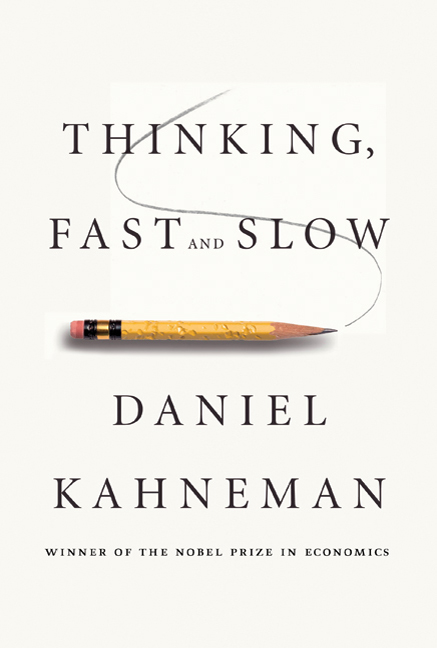 These examples come from a great recent book, Thinking, Fast and Slow by Daniel Kahneman
3
Alan and Ben
Half the class will please close their eyes.
4
Alan and Ben
On a scale of 1-10 (10 highest) how likely is Alan to be a good worker? 

Alan: intelligent-industrious-impulsive-critical-stubborn-envious
5
Alan and Ben
What about Ben? On a scale of 1-10 (10 highest) how likely is he to be a good worker? 

Ben: envious-stubborn-critical-impulsive-industrious-intelligent
6
Alan and Ben
Most people, myself included, have a more favorable impression of Alan than of Ben.
Notice that the attributes of the two people are the same only the order is reversed.

Alan: intelligent-industrious-impulsive-critical-stubborn-envious
Ben: envious-stubborn-critical-impulsive-industrious-intelligent

This is called the “Halo Effect.” Once we read the first attribute or two we pay more attention to the attributes which fit our new impression of Alan and Ben and give less credence to the attributes which don’t fit.
7
Linda
Linda is thirty-one years old, single, outspoken, and very bright. She majored in philosophy. As a student, she was deeply concerned with issues of discrimination and social justice, and also participated in antinuclear demonstrations.

Put these three possibilities in order from most likely to least likely.
Linda is a bank teller
Linda works in a bookstore and takes yoga classes
Linda is a bank teller and active in the feminist movement
8
Linda
9
Bat and Ball
On the next slide, there is a math problem. Shout out the answer as quickly as you can.
10
Bat and Ball
A bat and ball cost $1.10.
The bat costs $1.00 more than the ball.
How much does the ball cost?
11
Kidney Cancer
A study of the incidence of kidney cancer in the 3,141 counties of the United States reveals a remarkable pattern. The counties in which the incidence of kidney cancer is lowest are mostly rural, sparsely populated, and located in traditionally Republican states in the Midwest, the South, and the West. Why is that?
12
Kidney Cancer
The counties in which the incidence of kidney cancer is highest are mostly rural, sparsely populated, and located in traditionally Republican states in the Midwest, the South, and the West. Why is that?
13
Kidney Cancer
This effect is known as the law of small numbers.
Extreme statistics are more likely to occur by chance in small sample sizes.
This is the contrapositive of the law of large numbers we always talk about.
14
Kidney Cancer
An essay by Wainer and Zwerling focused on a large investment, $1.7 billion, by the Gates Foundation as a follow-up to findings on the characteristics of the best schools.
One of the conclusions of the research is that the best schools are often small.
Knowing what you learned from the last example, the worst schools were also often small. 
Using a proper analysis, it seems that the big schools are actually better.
15
Taxis
There are two cab companies in the city, blue and green. One cab was involved in a hit and run. A witness identified the cab as a blue cab. Is it more likely that the cab was blue or green?
The court did a study and found that witnesses under those conditions can correctly identify the cab color 80% of the time. Is it more likely that the cab was blue or green?
What other information would you like to have?
15% of the cabs in the city are blue. Is it more likely that the cab was blue or green?
16
Taxis
17
Telephone Polls
In a telephone poll of 300 seniors, 60% support the president.
If you had to summarize the story above in a headline, what would you say?
18
Telephone Polls
In headlines, you often lose the information about how the poll was conducted and the size of the sample.
Extreme values would have been noticed, but there is a big difference between a poll of 100 and 3,000 which would often go unnoticed.
19
Causes of Death
Slovic, Lichtenstein, and Fischhoff studied pairs of causes of death: diabetes, asthma, stroke, and accidents. The subjects indicated the more frequent cause and the ratio of the two. Their findings are on the next slide.
20
Causes of Death
In each row, choose which cause of death is more common and how much more likely (e.g. Death by butterfly is x2 more likely than death by unicorn)
21
Causes of Death
Truth
Chosen by public to be more likely
22
Causes of Death
To determine which one was more likely, people tried to recall specific examples from the news or their personal experience.
The easier it was to recall the event, the more likely it must be.
Unfortunately, the news reports, and we remember, extreme and terrible events, i.e. accidents and botulism, more than common asthma and diabetes.
23
Presidents and Mountains
Answer the following questions:
When did George Washington become president?


What is the boiling temperature of water on the top of Mount Everest?
24
Presidents and Mountains
25
Presidents and Mountains
How did you answer those questions?
You probably started with something you know, 1776 or 100°C, and moved from there.
You move until you are no longer sure that you should move farther.
26
Regret and Blame
Mr. Brown almost never picks up hitchhikers. Yesterday, he gave a man a ride and was robbed.
Mr. Smith frequently picks up hitchhikers. Yesterday, he gave a man a ride and was robbed.

Who will experience greater regret?
27
Regret and Blame
Mr. Brown almost never picks up hitchhikers. Yesterday, he gave a man a ride and was robbed.
Mr. Smith frequently picks up hitchhikers. Yesterday, he gave a man a ride and was robbed.

Who will be criticized most severely by others?
28
Regret and Blame
Paul owns shares in company A. During the past year he considered switching to stock in company B, but decided against it. He now learns that he would have been better off by $1,200 if he had switched to the stock of company B.
George owned shares in company B. During the past year he switched to stock in company A. He now learns that he would have been better off by $1,200 if he had kept his stock in company B

Who feels greater regret?
29
Regret and Blame
People expect to have much stronger emotional reactions (including regret) to an outcome produced by action.
Because of the asymmetry of risks, we are more likely to avoid taking action even if it will improve our overall situation.
30
Risk
Which do you prefer?
	A. Receive $900 for sure
	B. 90% chance to receive $1000

Which do you prefer?
	C. Lose $900 for sure
	D. 90% chance to lose $1000
31
Risk
Choose between 
	A. sure gain of $240
	B. 25% chance to gain $1,000 and 75% chance to 		gain nothing

Choose between
	C. sure loss of $750
	D. 75% chance to lose $1000 and 25% chance to 		lose nothing
32
Risk
Consider the following choices
	AD. 25% chance to win $240 and a 75% chance to 		lose $760
	BC. 25% chance to win $250 and a 75% chance to 		lose $750
It is pretty obvious that BC is the much better choice
In many experiments, 73% picked AD and only 3% chose BC
For gains, we are more likely to choose the sure thing (we want the joy)
For losses, we would like some chance to avoid the pain of losses
33
Framing
This is a case of narrow framing.
As humans, we focus on what is in front of us. We make each decision as if it is the only one. 
We would do better if we were to evaluate all our decisions together.
34
Samuelson’s Problem
Samuelson proposed a problem where he offered his friend, Sam, a coin flip to either win $200 or lose $100.
Sam said that the loss of $100 would feel worse than the gain of $200.
He then asked his friend if he would like to commit to 100 straight coin flips with the same rules.
No sane person would reject that offer.
But that is what we do everyday.
We are constantly faced with decisions and we often treat them as the only decision
35
Kahneman’s Response
Are you on your deathbed?
We may not receive this same gamble again, but life is full of small gambles relative to your overall wealth.
You will be much better off if you believe, “you win a few, you lose a few.”
It works when 
the gambles have positive expected value
the gambles are genuinely independent
the possible loss does not cause you to worry about your total wealth
36
Conclusion
We often make decisions which are not in our best interests or sound because of our biases.
Halo effect
Intuitive statistics
Finding causation everywhere
Base Rates
Extreme events
Anchoring
Loss aversion
Narrow framing
By understanding these biases and accounting for them, we can make better decisions and improve our lives.